VOCALOID 2 初音ミク
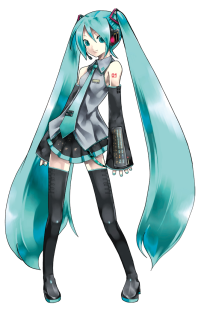 2008.06.07
初音 玲
VOCALOID2 初音ミク
パッケージより抜粋
VOCALOID　Editor Version 2
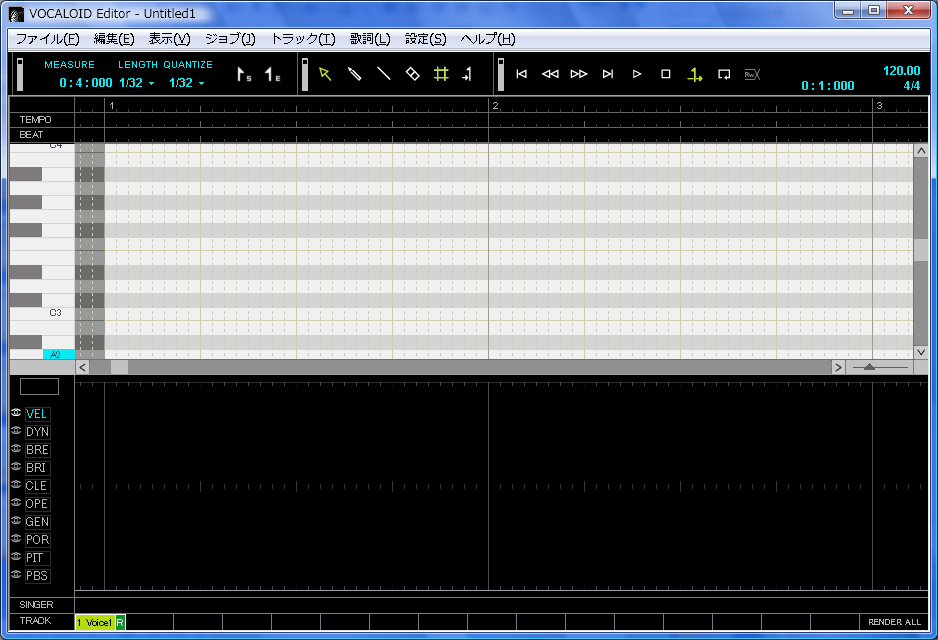 楽譜の簡単な読み方(1)
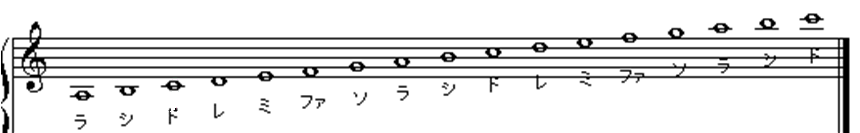 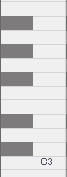 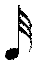 32分音符
32+32=16分音符
16+16=8分音符
8+8=4分音符
4+4=2分音符
2+2=全音符=１小節
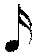 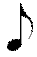 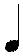 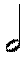 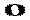 楽譜の簡単な読み方
調号
半音上げ下げ
オクターブ関係なし
小節関係なし
変化記号
♯：半音あげる
♭：半音下げる
♮　：元に戻す
臨時記号
半音上げ下げ
同一オクターブ
同一小節
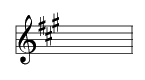 ド、ファ、ソを半音上げる
ミクのテンポとビート
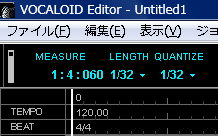 テンポ指定はBPM　(Beat Per Minutes)
6/8拍子ならば8分音符を１分間に刻む数
楽譜などでは♪=120のように書かれている
デフォルト歌唱スタイルの調整例
ベントの深さ:10%
ピッチの揺らぎの大きさ
大きくすると音痴に
ベントの長さ：5%
ベントの深さとも関係
ポルタメント：オフ
オン：音程差を滑らか
ディケイ：50%
音の減衰率です。０%減衰なし
アクセント：10%
大きくすると音の出始めにパンチが効きます
全体は小さく、要所で個別指定で大きくもお勧め
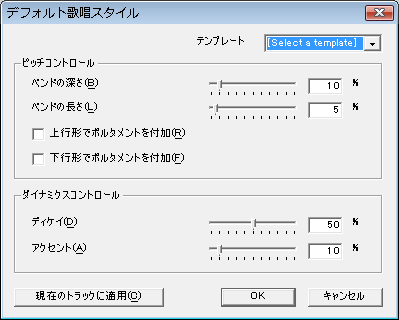 ミク調教メニュー
ミク調教ステップ
全体調整
ベロシティを40	(子音を長めの設定)
ダイナミクスを64	(そっけない歌い方)
ベロシティの個別調整
カ行、サ行、タ行、ラ行を100	(子音短め)
アクセント音の設定
音符のプロパティで１音づつ設定
ダイナミクスの設定
山形になるようにピークを描く
調教結果の例
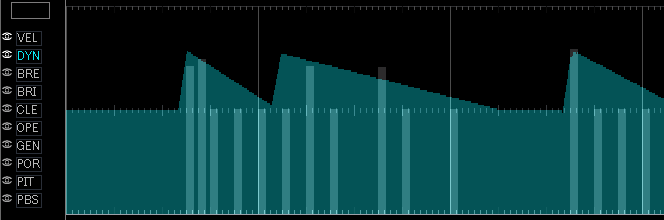 MikuMikuVoiceでの調教内容
MikuMikuVoice
WAVの音声を元にVSQ生成するソフト
MikuMikuDanceと作者が同じ
調整内容
DYN
PIT
RBS
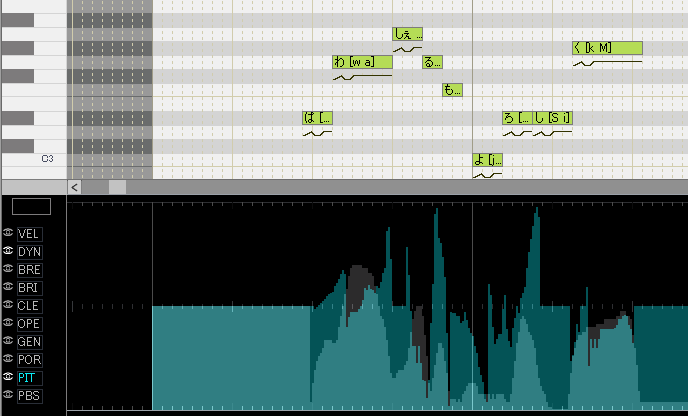 オケとの合成方法
Rewire 連携
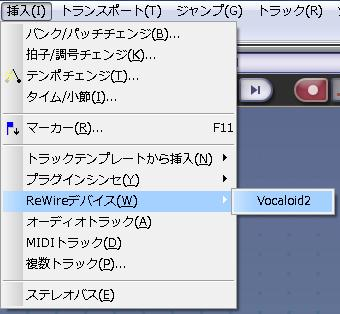 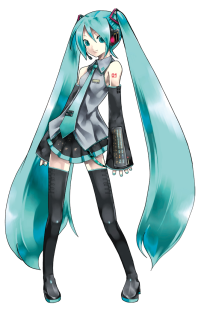 オーディオ出力
Rewireホスト
Rewireデバイス
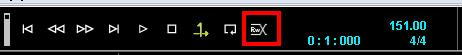 QA
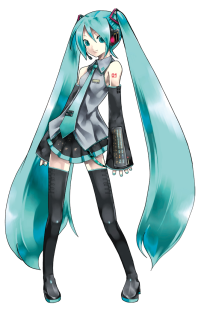